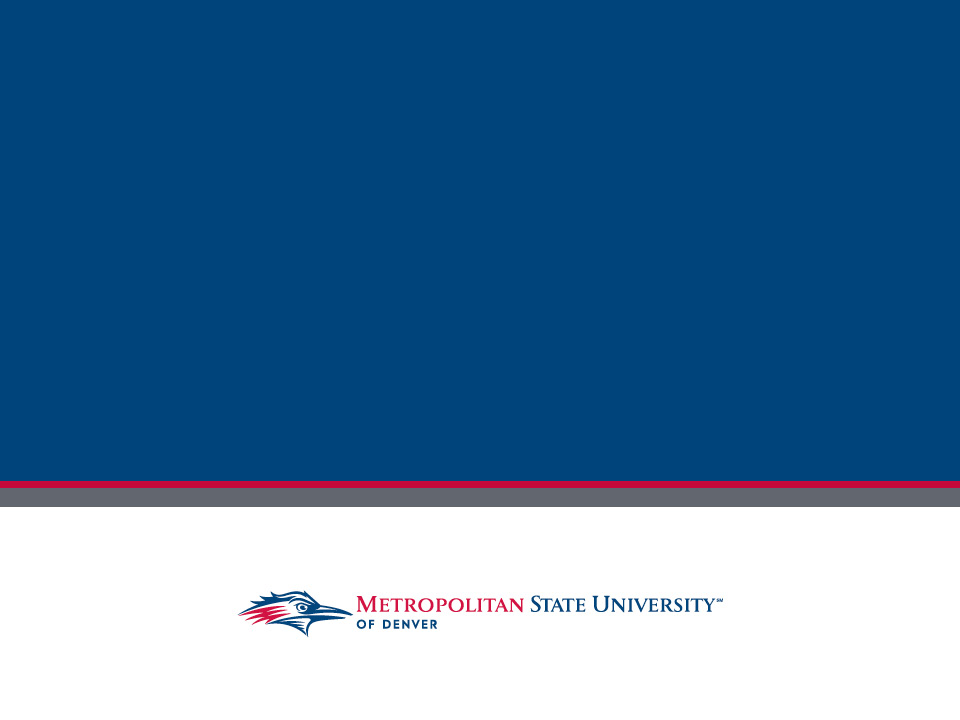 GRANT TOWNHALLTuesday, May 19, 2017
[Speaker Notes: Liza]
Introductions:
Accounting Services
	Liza Larsen: Director of Accounting Services
	Darlene Eckhardt: Grants and Contracts Manager
	Hanh Tran: Grants Accountant

Webpage: https://www.msudenver.edu/controller/

Office of Sponsored Research and Programs (OSRP)
	Gwendolyn Mami: Executive Director of OSRP
	Kristin Schneider Baldwin: Assistant Director of OSRP

Webpage: https://msudenver.edu/osrp/

Guest Speaker:
	Michael Schiffmacher, Business Analyst for the Foundation
[Speaker Notes: Liza]
Agenda:
-Yours, Mine and Ours: The differences between Accounting Services, OSRP, and the Foundation, and where you can find the help you need.
-Grant vs. Contract (fee for service)- The difference between these two and why it matters. 
-Sub-recipient vs. Subcontractor- The difference between these two and why it matters
-Cash Match- What Cash Match is and changes in how it will be tracked.
-Super Circular- A refresher of what this is and how your grant will be impacted.
-Fringe Benefits- What fringe is and how it affects your budget.
-Leave Balances- What happens to annual and sick leave balances that accrue while you’re working on a grant.
-Indirect Cost Recovery (ICR)- What ICR is and how you can spend it.
-Time and Effort (T&E)- Reminder of your obligations.
-Fund Numbers- Explanations of why we need more than one Fund for one award.
-Limitations on Pay- Reminder of the limitations on salary supplements.
-Housekeeping- Misc. reminders.
[Speaker Notes: Liza]
Accounting Services/OSRP/Foundation:Where you can find the help that you need
There are three main offices that work with you regarding grants and contracts.  

It can be difficult to know what service each office provides.

Office of Sponsored Research and Programs (OSRP)- 
	Often referred to as Pre-Award support.  They can assist you when you’re looking to get a grant that is funded by the Federal, State, or Local government.  They are also your point of contact when you’re a party to a fee for service contract

Foundation-
	The Foundation is responsible for many activities, one of them being to provide pre-award support when you’re looking to get a grant from a Private entity.
[Speaker Notes: Darlene]
Accounting Services/OSRP/Foundation:Where you can find the help that you need
Accounting Services-
	Often referred to as Post-Award support.  Once you are the recipient of an award/contract we can help you with all the financial related matters.





Let’s go over these departments in a little more detail…
[Speaker Notes: Darlene]
Accounting Services/OSRP/Foundation:Where you can find the help that you need
Office of Sponsored Research and Programs (OSRP):
	-An office here to assist you in:
Locating awards that are of interest to you.
Offering external writing support.
Providing technical support 
Coordinating data requests with Team Delta
Budget preparation assistance.
Preparing proposals.
Submitting all proposals.
Reviewing all awards and negotiating the terms.
Monitoring Time and Effort reporting
[Speaker Notes: Gwendolyn]
Accounting Services/OSRP/Foundation:Where you can find the help that you need
Foundation:
The MSU Denver Foundation, Inc. is a nonprofit, direct support corporation who’s mission is to promote the development and general welfare of the University by receiving, investing and administering PRIVATE support. 

It is important to remember the Foundation collects ALL donations regardless of funding source, so don’t confuse grant/contract with donations.

The Foundation’s charitable gift activities extend to alumni, other individuals, corporations, and private foundations. 

One component of the Foundation’s fundraising effort includes securing privately funded grants that have a charitable component or intent.  As previously mentioned, Federal, State, and other public sources of funding through grants and contracts need to go through OSRP (NEH, NSF, NEA, etc.).
[Speaker Notes: Michael]
Accounting Services/OSRP/Foundation:Where you can find the help that you need
Foundation:
The Foundation manages over 100 active and prospective relationships with private foundations who often provide charitable funding through a formal grant request process.

Private foundations include:
Family foundations (Daniels Fund, Virginia Hill, Kaiser Family )
Community foundations (Denver Foundation, Puksta Foundation)
Corporate foundations (Wells Fargo Foundation)

The Foundation can assist with the following private grant services and materials:
Qualification and cultivation of potential funders
Development and editing of proposals and reports
Management of submission process
Stewardship of grant funded programs
Foundation financial reports (IRS 990, audited financials, budget info, etc.
[Speaker Notes: Michael]
Accounting Services/OSRP/Foundation:Where you can find the help that you need
Foundation:
Grant opportunities of $10,000 and higher are given priority.  We are happy to discuss opportunities at lower levels than this and will assess our ability to support them on a case-by-case basis.

The Foundation assesses a 6% administrative fee on all gifts, unless the granting institution explicitly prohibits so.
[Speaker Notes: Michael]
Accounting Services/OSRP/Foundation:Where you can find the help that you need
Accounting Services:
	-Is made up of several specialized areas
Grants and Contracts
Accounts Payable
Payroll
Compliance
Business Services
Asset Management
System Information

We offer support once you have been awarded a grant or contract.

BUT WHAT KIND OF SUPPORT?
[Speaker Notes: Darlene]
Accounting Services/OSRP/Foundation (con’t):Where you can find the help that you need
Accounting Services:
	Grants and Contracts
A One-Stop Shop that will connect you to all the other services specific to your award.
On-boarding meeting
Directs you to training and forms.
Reviews new Fund number. 
Confirms expectations for who will complete the financial and progress reports.
Offers guidance on Payroll forms/fringe, and ICR.
Reviews Banner Finance forms.
Serves as a liaison between PI and other departments, i.e. Financial Aid, Bursars Office, Human Resources, etc.
Depending on need, establishes future meetings.
[Speaker Notes: Darlene]
Accounting Services/OSRP/Foundation (con’t):Where you can find the help that you need
Accounting Services:
	Grants and Contracts
Monthly, Quarterly Semi-annual, and Annual Support
Monitors spending, approves grant expenditures.
Issues bills/invoices for Grants and Contracts.
Ensures compliance, i.e. Federal reporting and monitoring of sub-recipients.  
Financial check-ins with PI/Admin as requested or recommended.
Federal and/or State Financial Reports. 
Conducts meetings to monitor spending, changes in your budget, etc.
Creates new Fund numbers for each new award year, and works with Human Resources to ensure PAFs etc. are changed accordingly.
[Speaker Notes: Darlene]
Accounting Services/OSRP/Foundation (con’t):Where you can find the help that you need
Accounting Services:
	Grants and Contracts
Monthly, Quarterly Semi-annual, and Annual Support (con’t)
Transfers Cash Match into your grant as necessary.
Completes/Confirms Financial reports as necessary.
Ensures compliance, i.e. Federal reporting on sub-recipients, ICR within negotiated rate, expenditures are within confines of the award, purchasing and capital rules are being adhered to, etc.
Conducts meetings as your award draws to a conclusion to ensure budget to actual is appropriate, encumbrances are liquidated, leave balances will be accounted for, etc.
Prepares/Reviews final financial reports.
[Speaker Notes: Darlene]
Accounting Services/OSRP/Foundation (con’t):Where you can find the help that you need
Accounting Services:
	Grants and Contracts
What we DO NOT do
Create SPO/POs-although we can provide training on how to set them up.
Purchase supplies or items for your grant.
Issue Progress/Performance reports.
Create PAFs/Salary Supplements.
[Speaker Notes: Darlene]
Grant vs. Contract (fee for service):The difference between the two and why it matters
[Speaker Notes: Darlene]
Grant vs. Contract (fee for service):The difference between the two and why it matters
* ICR= Indirect Cost Recovery				** ASR= Administrative Service Recharge
[Speaker Notes: Darlene]
Sub-recipient vs. Sub-contractor:The difference between the two and why it matters
The term sub-recipient is a receiver of federal awards that must adhere to the guidelines of the Super Circular.
The term contractor is used for purposes of consistency and clarity to replace areas in the previous guidance that referred to vendors.  The term contractor and vendor mean the same.
Due to the federal guidelines of the Super Circular, it is important that an accurate classification be made early in the purchasing process.
[Speaker Notes: Darlene]
Cash Match:What Cash Match is, and changes in how it’s tracked
[Speaker Notes: Darlene]
Super Circular:A refresher of what this is and how your grant will be impacted
[Speaker Notes: Darlene]
Fringe Benefits:What Fringe is and how it affects your budget
https://msudenver.edu/media/content/officeofbudget/documents/misc/FY17Fringerates.pdf
[Speaker Notes: Darlene]
Fringe Benefits (con’t):What Fringe is and how it affects your budget
When you are budgeted a certain amount for salaries you must include fringe in that cost.

For Example: Budget = $10,000.00 for one Classified Employee

You can not pay the employee $10,000.00 because 34% of that budget line is for fringe expense.

How to calculate the 					 How to calculate the fringe
salary amount							 amount
$10,000 / 1.34 = $7,462.68 			$10,000 - $7,462.68 = $2,537.32
[Speaker Notes: darlene]
Leave Balances:What happens to annual and sick leave balances earned on a grant
[Speaker Notes: Darlene]
Indirect Cost Recovery:What ICR is and how you can spend it
Indirect costs: The costs associated with running a program that are difficult to directly assign to a program, i.e. administrative support, facilities, facilities maintenance, etc.  These costs are often referred to as Facilities and Administration costs or F&A costs.

Indirect Cost Recovery (ICR): The Federal government recognizes that it takes a certain infrastructure to support the successful operation of a grant and allows the University to work with our cognizant agency (Department of Health and Human Services) to work out a fair amount we can charge to each grant.

MSU Denver’s current ICR rate: 
	32% On Campus activities	    Effective until
	20% Off Campus activities 	    June 30th 2019
[Speaker Notes: Gwendolyn]
Indirect Cost Recovery (CON’T):What ICR is and how you can spend it
Where does all that money go? 
Not every award authorizes us to charge the full ICR rate
The rate is reduced,
The rate is only on designated expenses

The ICR revenue earned is split the following way:
25% - Admin and Finance
25% - PI (One Fund is created for each PI regardless of the number of grants they have)
20% - OSRP
15% - Supervising VP of the area
15% - Dean/Department
https://msudenver.edu/osrp/policiesandprocedures/#facilities
[Speaker Notes: Gwendolyn]
Indirect Cost Recovery (CON’T):What ICR is and how you can spend it
How can I spend my share? 
The intent of ICR is to support those indirect costs and to further grant initiatives.  A few examples of how to use ICR are:
Equipment
Supplies
Program Related Travel
Memberships, subscriptions, etc.

Salary funded with ICR is appropriate in some circumstances, i.e. positions specifically associated with the grant  (not base funded, non-grant related positions.)
[Speaker Notes: Gwendolyn]
Indirect Cost Recovery (CON’T):What ICR is and how you can spend it
Does my ICR money roll over from year to year? 
	
Yes, but…

Yes: ICR funds do roll over, which means that any funds that are earned in one year can be spent in a subsequent year.

HOWEVER 

If you do not spend any ICR money in a 12 month period you will be contacted by Accounting Services and if you do not have a plan to spend it, it will be transferred to the Provost.
[Speaker Notes: Gwendolyn]
Time and Effort (T&E):Reminders of your obligations
Time and Effort Reporting is… 

1) A way for an employee to certify that: 
Effort paid by a federally sponsored project has been performed as promised. 
Effort expended in support of a federally sponsored project but not paid by the project has been performed as promised.

2) Is required by federal regulation and University policy for all individuals working on federally funded sponsored projects.
[Speaker Notes: Gwendolyn]
Time and Effort (T&E):Reminders of your obligations
Why Should We Care? 
Signed effort reports are considered legal documents in which an individual attests to the accuracy of the effort spent on sponsored projects. 
Erroneously certifying effort reports can be viewed as fraud. 
We are obliged by federal regulations to exercise good stewardship of those funds.
[Speaker Notes: Gwendolyn]
Time and Effort (T&E):Reminders of your obligations
How is Faculty Effort Determined?

It is NOT based on 40 hour work week but rather on 100% of the faculty member’s activities: 
-Sponsored project activities
-Non-sponsored project activities
Administration (including duties as chair, dean,etc)
Instruction
Clinical activities
Research w/o external funding

For Example: 
If you work 60 hours a week, 30 hours represents 50% effort 
If a graduate student works 20 hours a week, 20 hours represents 100% effort.
[Speaker Notes: Gwendolyn]
Time and Effort (T&E):Reminders of your obligations
When Do I Submit My Time and Effort Reports? 

MSU Denver uses after-the-fact certification. OSRP will send out E-mail certification reminders on the 1st day of June and must be returned by the end of June.
[Speaker Notes: Gwendolyn]
Time and Effort (T&E):Reminders of your obligations
Who Certifies My Time and Effort? 
Each individual is responsible for the certification of his/her own Time and Effort Report.  Federal requirements are that anyone certifying effort for another individual must credibly have first hand knowledge of the individual’s actual effort. 

MSU Denver requires Time and Effort Reports to have 2 signatures: 
-The individual performing the work, and
-The project director

The project director must get their Time and Effort report certified by their direct supervisor (e.g. department chair, dean)
[Speaker Notes: Gwendolyn]
Fund Numbers:Explanations of why we need more than one Fund for one award
Why do I have to keep track of so many Fund numbers for one award?

Using unique Fund numbers allows us to track different funding sources so each award must have a unique Fund number so we can keep track of who gave us the award.
AND
Having a separate Fund number for each year of a single award allows us to track the expenses per grant year which is required for the financial reports.  Because Grants don’t always have the same fiscal year as the University a unique Fund number allows us to group transactions into one bucket that represents one year of a grant.
[Speaker Notes: Liza]
Fund Numbers (con’t):Explanations of why we need more than one Fund for one award
But there is a lot of wasted effort filling out the same forms over and over for each Fund number.

We agree, so this year the Grant’s office is initiating the Fund create and the payroll changes without requiring all the signatory forms and PAFS.

However, you MUST use the correct Fund numbers when you are coding expenses and initiating all new PAFs.
[Speaker Notes: Liza]
Limitations on Pay:Reminder of the limitations on salary supplements
For non-teaching work funded by grants during the academic year (normally August 15 – May 14) employees may earn overload pay for the work performed over and above their assigned university duties up to 25 percent of an employees base salary.  During the summer (normally May 15 - August 14), employees may be paid up to 41.67 percent of their base salary.

OSRP and Accounting have discussed the need to revisit this policy to ensure it is still relevant and includes all appropriate employment classes.

Link to current policy:
https://msudenver.edu/osrp/policiesandprocedures/
[Speaker Notes: Liza]
Housekeeping:Misc. reminders
Please remember that you must adhere to the University year end deadlines even if your award has a different fiscal year.
	For example: 	-June 9th have all completed travel documents to Accounts 					Payable.
				-June 16th Last day to request expenses transfers for May 					activity.
Housekeeping (con’t):Misc. reminders
We want to be easy to do business with and if you have any questions, or suggestions for improvements please contact us. 
		
Accounting
Liza Larsen: LarsenL@msudenver.edu 6-4843
Darlene Eckhardt: Deckhar1@msudenver.edu 6-5007
Hanh Tran: tranhanh@msudenver.edu 6-5160
Main Number  6-3030

Webpage: http://msudenver.edu/controller/
[Speaker Notes: Liza]
Housekeeping (con’t):Misc. reminders
We want to be easy to do business with and if you have any questions, or suggestions for improvements please contact us. 
		
OSRP
Gwendolyn Mami: gmami@msudenver.edu
Kristin Schneider Baldwin: kschne18@msudenver.edu

Webpage: https://msudenver.edu/osrp/
[Speaker Notes: Liza]
Housekeeping (con’t):Misc. reminders
We want to be easy to do business with and if you have any questions, or suggestions for improvements please contact us. 
		
Foundation
For private grant support (qualification, coordination, writing/editing, etc.):
	ADAM MILLION | Senior Development Writer and Grants Manager
	303-556-3141 | amillion@msudenver.edu

	For general private fundraising question:
	YVONNE SMITH | Program Assistant for Planned Giving and Stewardship
	303-556-5125 | smithyv@msudenver.edu 

Webpage: https://msudenver.edu/giving/
[Speaker Notes: Liza]